The Rise of Mass Democracy
The American Pageant,
Chapter 13
Era of Good Feelings Ends
Surge in nationalism following War of 1812, but…
Sectionalism
Missouri Compromise
Panic of 1819
Formation of new parties

1828—new parties emerge
Democrats 
Whigs 

“Get out the vote” campaigns
ie—suck up to the public
It works! Voter turnout increases up to 78% by 1840
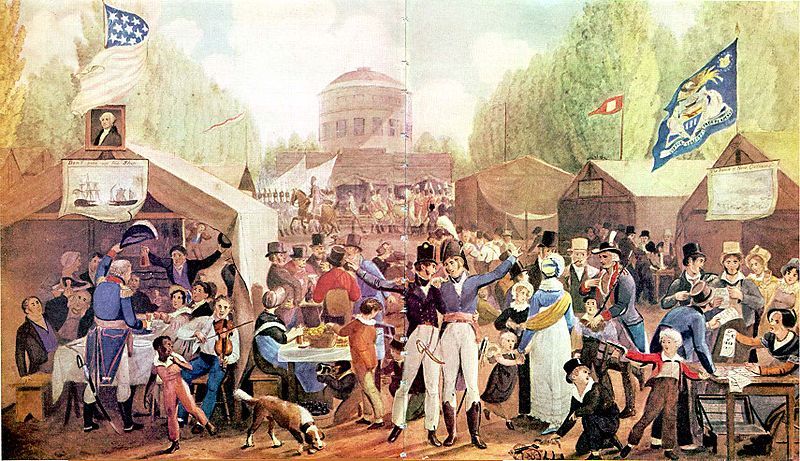 The Corrupt Bargain, 1824
Multiple candidates for president
John Q. Adams,       Henry Clay,          William Crawford,           Andrew Jackson




Problem  Jackson gets most votes; does not get majority of the electorate
Gets more popular vote than the next two combined

12th Amendment—the House of Representatives decides
Clay is out by votes—he’s also Speaker of the House
Crawford has a stroke
Clay hates Jackson
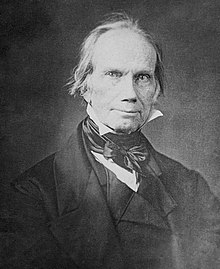 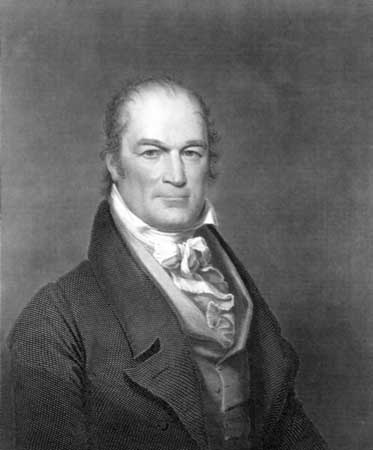 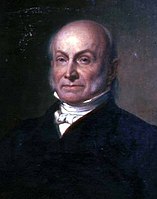 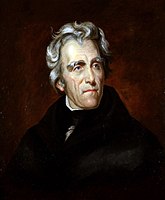 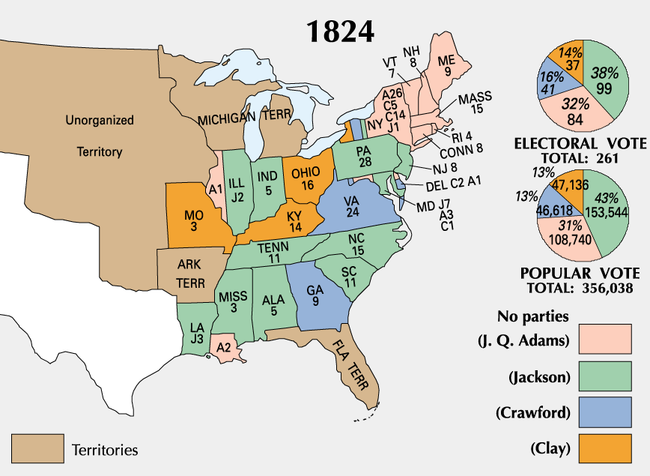 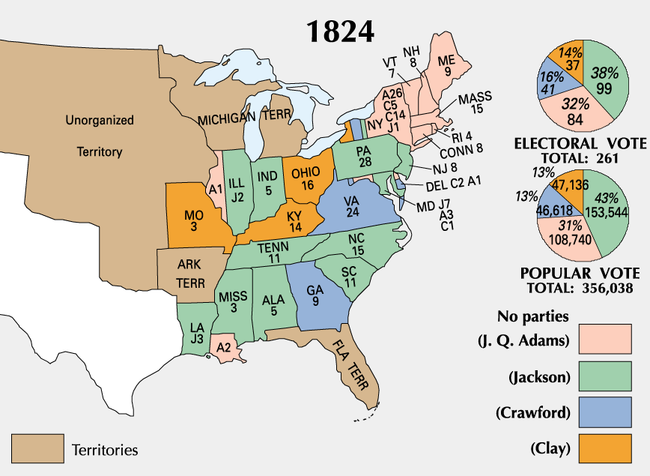 Election of 1824 (Corrupt Bargain)
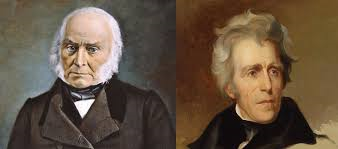 Clay and Adams
Both Federalists
Both supporters of the American System

1825—decision is made
John Adams elected president by the House of Representatives
Days later—Clay is announced as Adams’s Secretary of State

Jackson and his supporters are outraged
No evidence of a “bargain” being made
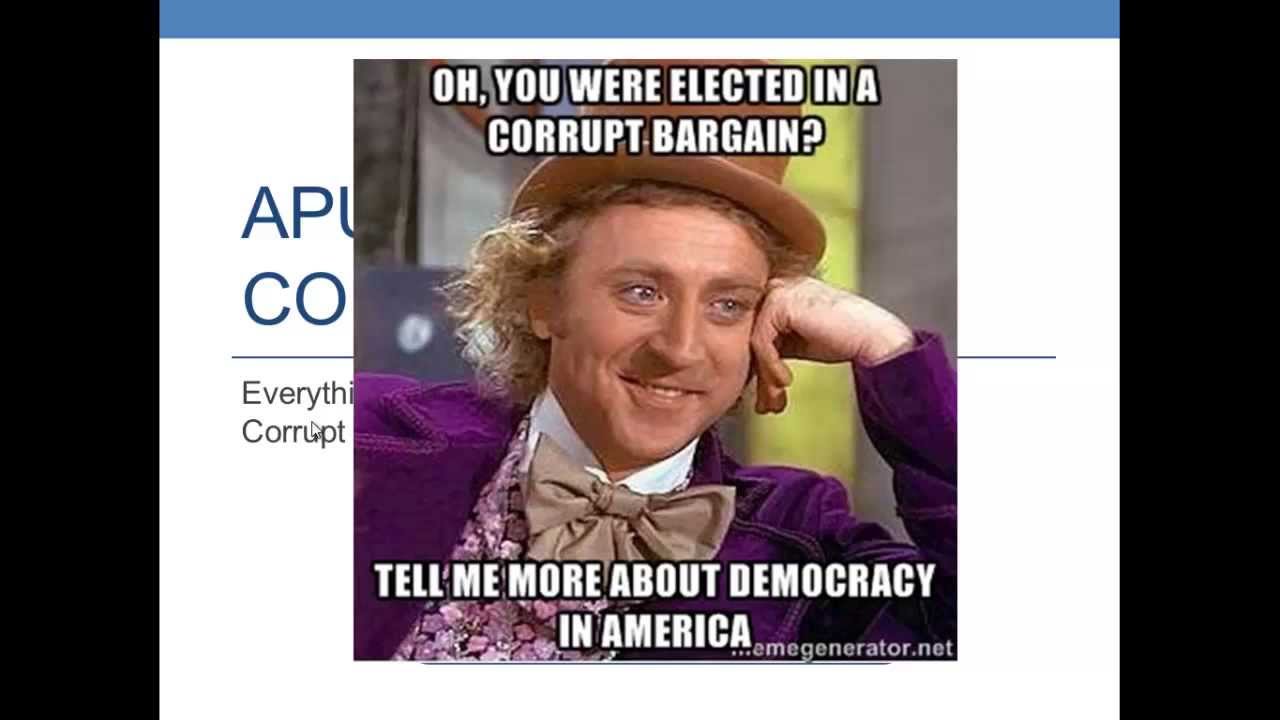 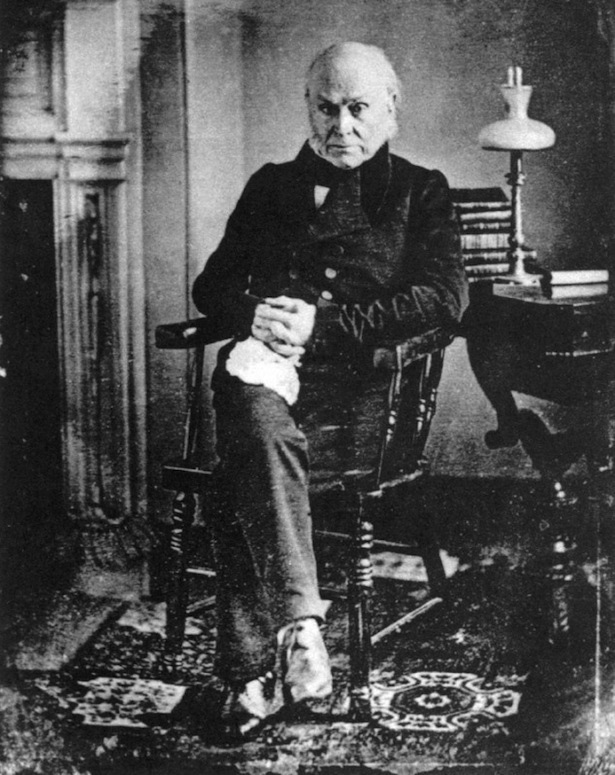 The John Quincy Adams Presidency
Irritable. Sarcastic. Tactless.
More success as Secretary of State than as President 

At a disadvantage—the “minority” president
Fewer than 1 in 3 Americans voted for him

Similar to Jefferson in one way
Does not eliminate / fire effective government officials to place his own in
Did not play in to the spoils system

States over nationalism, back to state pride
He urges Congress to build more roads, bridges and canals
He calls for the creation of a national university
Calls for an end to speculation of land
Tried to deal fairly with Native Americans and land issues
States resist anyway!
Costs too much; Government too powerful
Nullification was alive and well
Mudslinging Campaign

“Bare-knuckle” politics

Jackson’s mother described as a prostitute

Jackson’s wife described as an adulteress

Printed handbills shaped like coffins, representing the men Jackson killed (Indians and duels)
Jackson Reemerges
Jackson begins campaigning in 1825 for election

Split in party
National Republicans				Democratic Republicans



Symbolized by Oak				Symbolized by Hickory 

Jackson speaks to the common man—runs with it!
Claim that Adams is corrupt
Claim that Adams is “one of them” 
The reality—similar in kind…
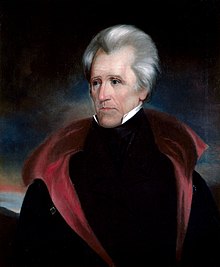 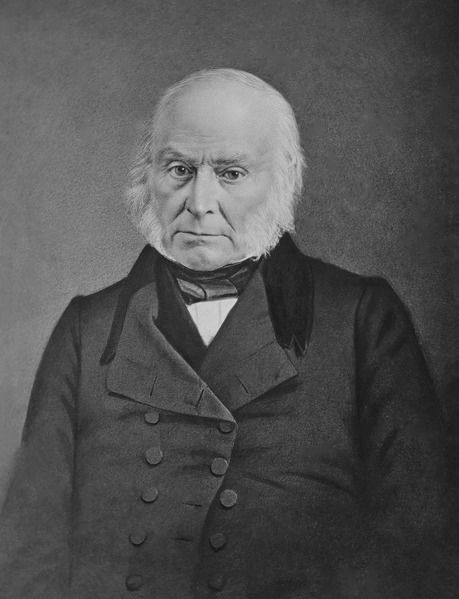 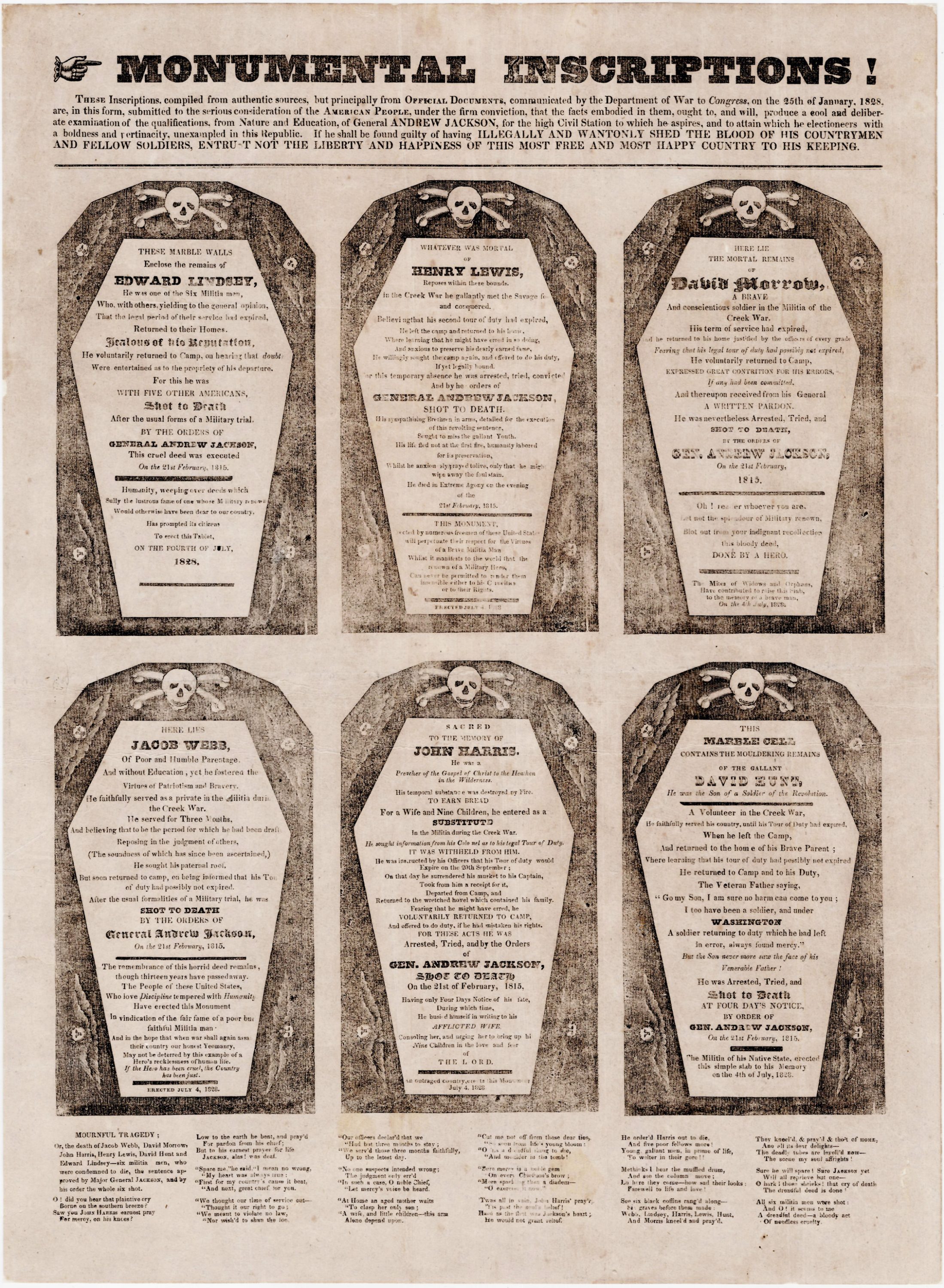 Jackson Does It, Too
Adams described as a gambler, overpaid, and was a ‘pimp’ for the Russian Tsar
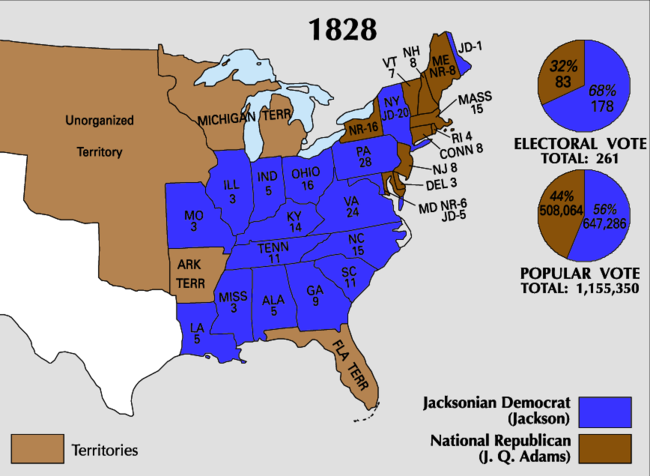 Election of 1828
Voting based on sectional lines
South/West for Jackson

Popular votes enough to push him over the edge in the Electoral count

178-83

Machine politics

Influence of moving west
Jackson is the first “western” president!
President Jackson’s Personality
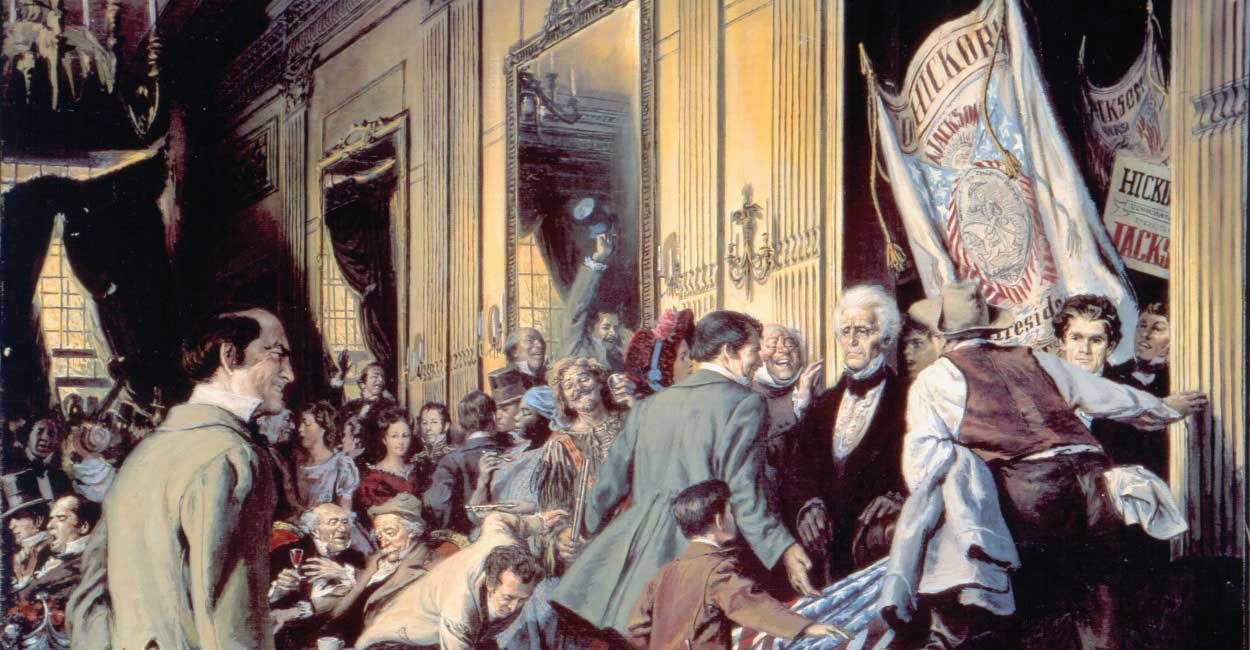 Irritable. Emaciated. 
Dysentery, malaria, tuberculosis, lead poisoning
Orphaned as a young boy
Brawling over reading

Moves from the Carolinas to Tennessee
Judge, member of Congress
Duels
Passionate

No formal college education

No real “niche”
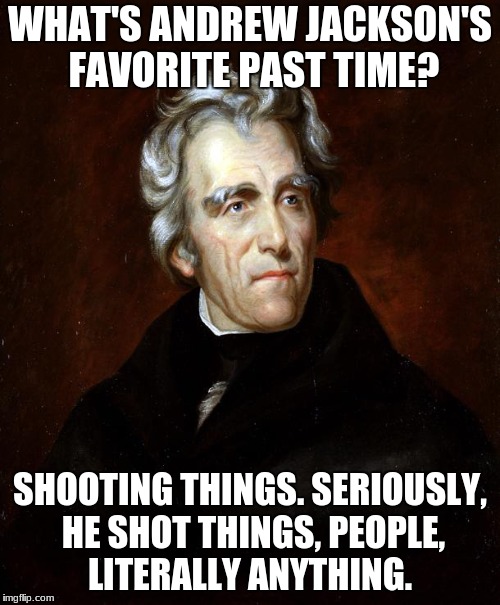 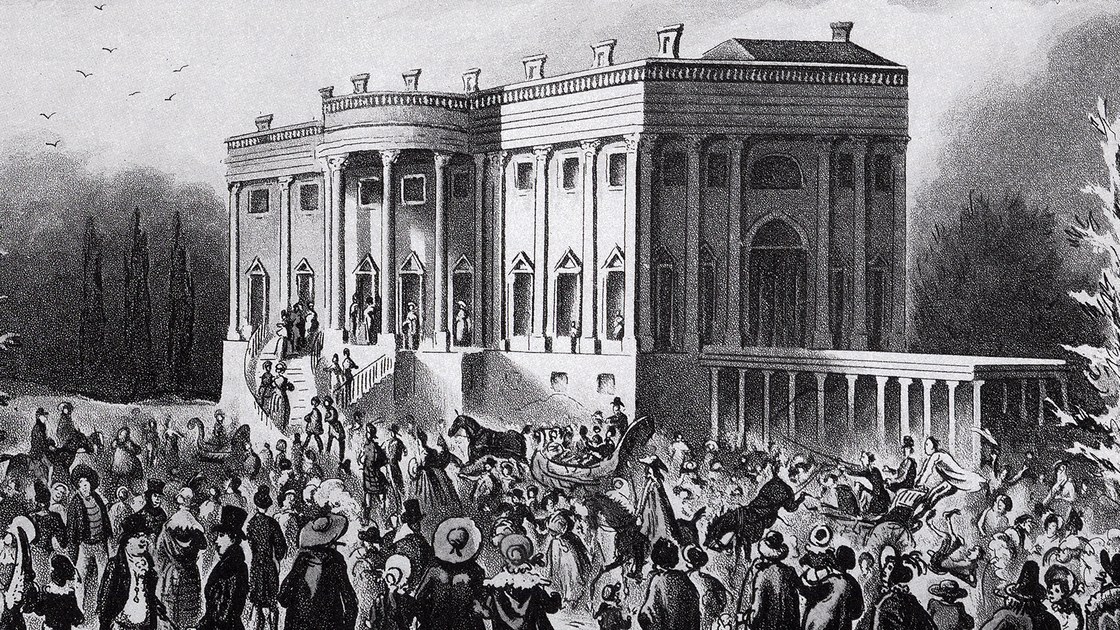 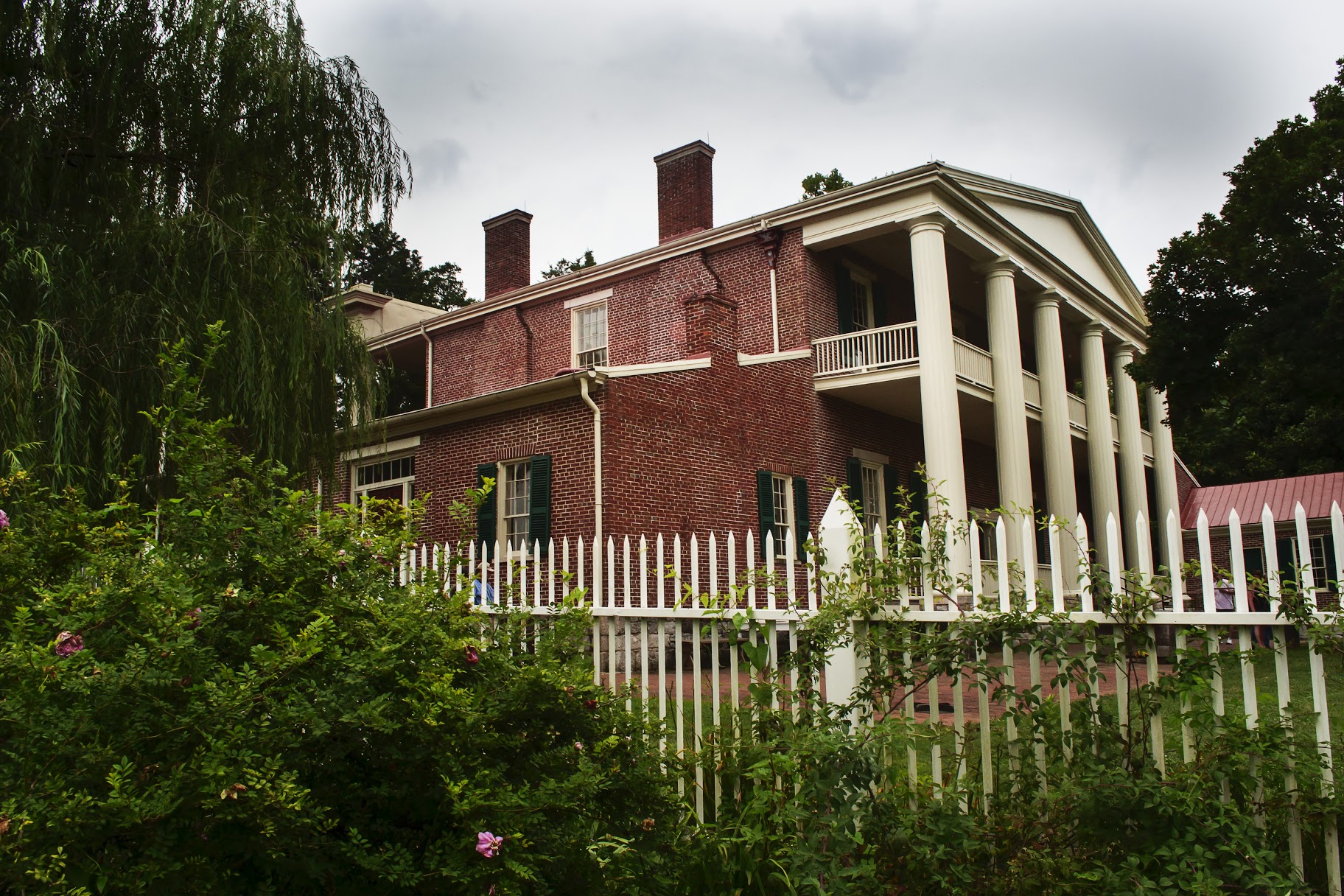 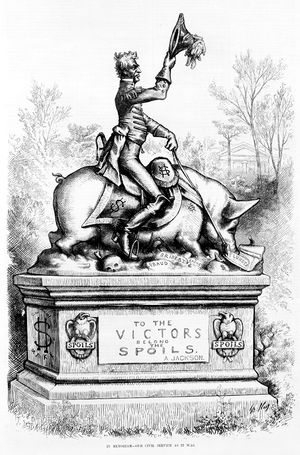 Jackson and the Spoils System
Democrats strike bargains, too

Spoils System
Reward political supporters
Brings in lesser-qualified, “new blood”
“Drain the swamp”
No major overhaul in government since 1800
Jackson appoints high-bidding donors to high positions of authority
Crooks, illiterate, incompetents, etc.

Pick a party and stand by it
The Tariff of Abominations
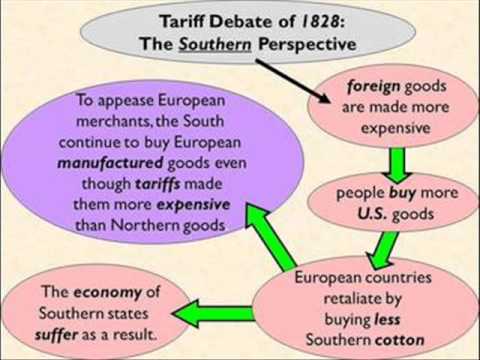 Tariffs still in place
Protect American industry
Drive up prices of goods for all Americans

1824—Congress passes a tariff act
Americans call for higher tariffs
Buy more American product—market “booms”

Jackson’s supporters call for another tariff bill—stick it to Adams
Expect it to fail
It passes

Southerners infuriated— “Tariff of Abominations”
Let the New England beware how she imitates the Old
Seen as discriminatory against the South—all regions of US booming EXCEPT south
South sells goods that aren’t taxed, buy goods that are.

Underlying issue—slavery –will government try to get rid of it?
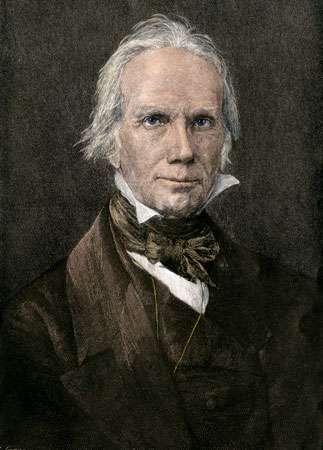 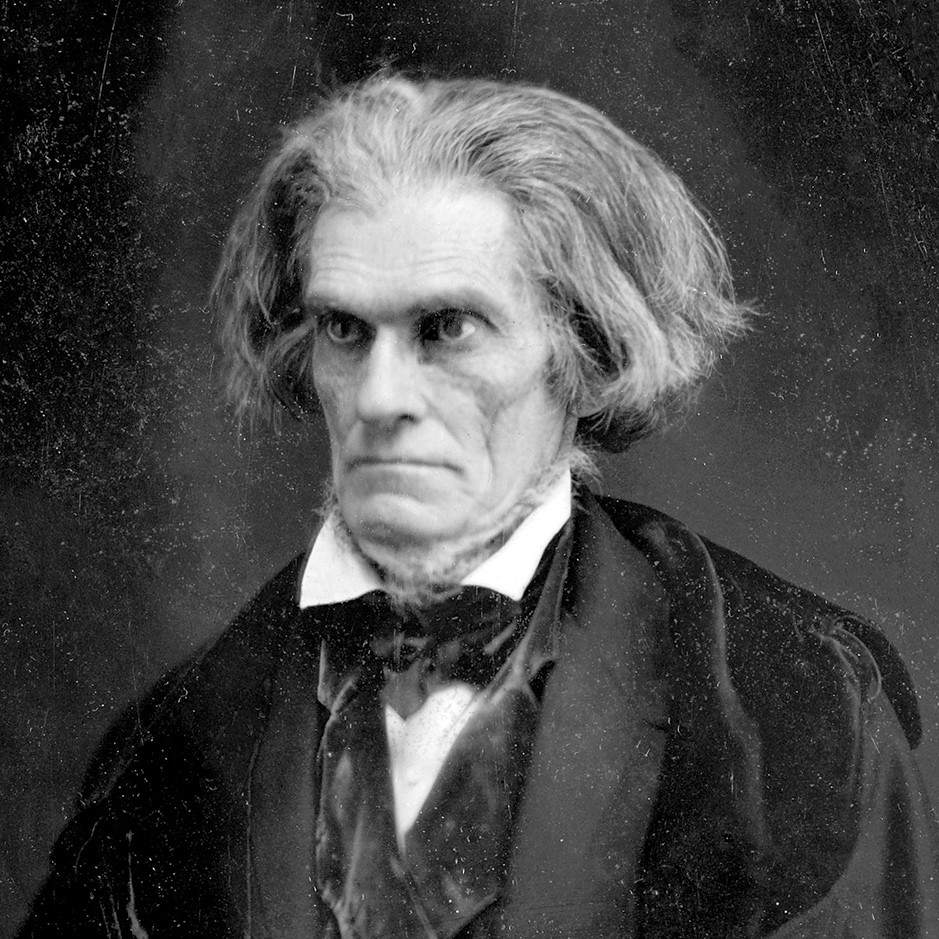 South Carolina Responds
The South Carolina Exposition
Written by John C. Calhoun
Denounced the tariff
Called for states to nullify the law

Nullification Crisis
Citizens in SC try to get a 2/3 vote of the legislature to nullify law
Shot down
New tariff bill in 1832—softens blow some, but not enough
Further calls for nullification, even secession 

Jackson Responds	
Not a fan of the tariff, but don’t mess with him
Threatens to invade the state, hang nullifiers
Stage Being Set For War
-Fight, surrender, or compromise
-Henry Clay suggests a compromise

Compromise Tariff of 1833
-Reduce  Tariff by 10% over period of eight years

Force Bill—POTUS can use military if necessary to collect duties
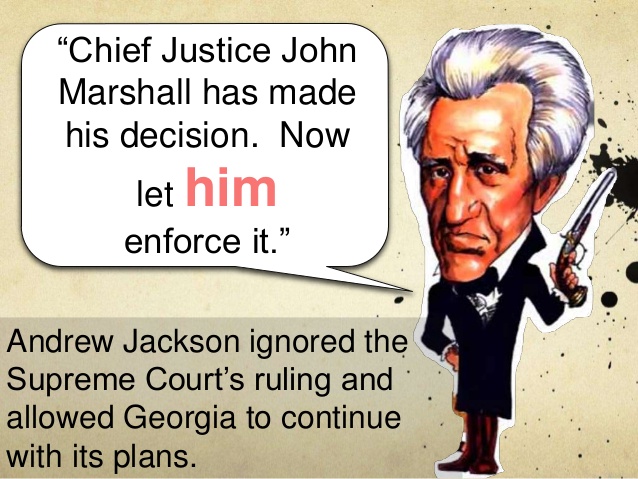 Jackson & the Trail of Tears
Jackson, Jacksonians push for westward expansion          

Hundreds of thousands of Natives—no set policy regarding them     
Varied by president / congress
Natives harsh towards Americans; Americans don’t always honor treaties 

Push among some white citizens to welcome and assimilate Native Americans
Resistance from some tribes, acceptance by others
Cherokees adapt to ‘white’ culture
Council with a three-branch government; alphabet, etc.
George declares Cherokee tribal council illegal 

SCOTUS upholds rights of the Natives
Andrew Jackson’s response: John Marshall has made his decision. Now, let him enforce it”
-Jackson wants to “rescue” the “injured race”

-Proposes removal of Cherokees, Creeks, Choctaws, Chickasaws and Seminoles beyond the Mississippi on a ‘voluntary’ basis

-Indian Removal Act passed Trail of Tears
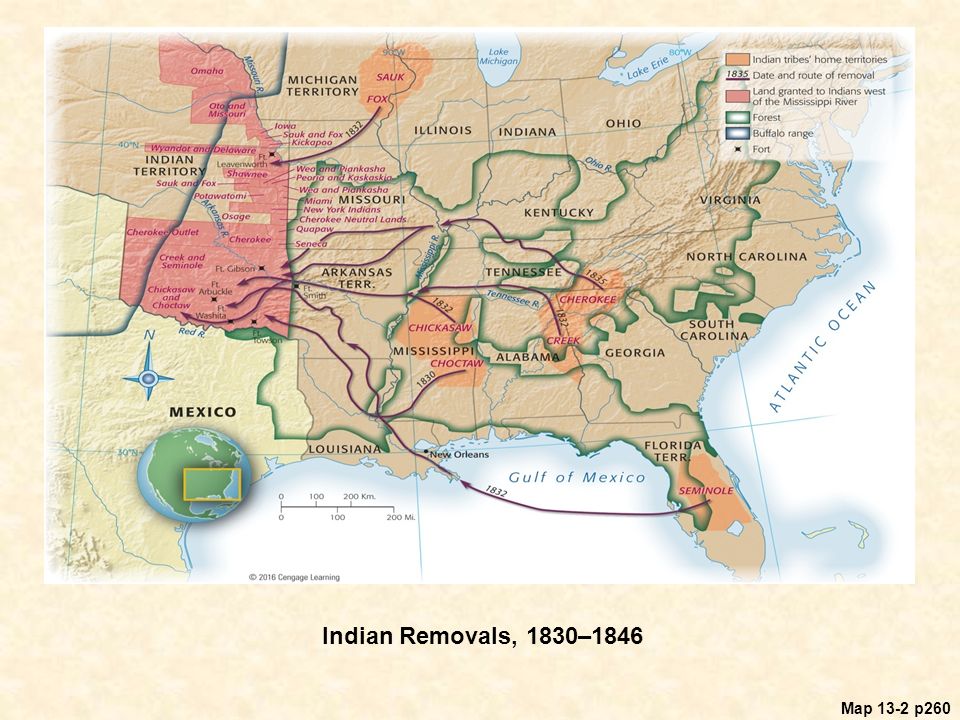 Trail of Tears
Indians set to be “free” from white encroachments

Bureau of Indian Affairs established

Westward push continues

Black Hawk War
Clash between whites & Natives

War in FL with Seminole Indians
Indian revolts crushed; many in present-day Oklahoma
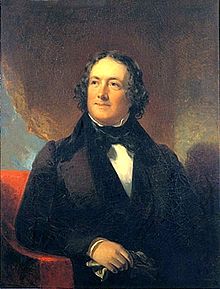 Nicholas Biddle
Jackson and the Bank
Andre Jackson is NOT anti-bank.
He is anti-monopoly and anti-big business

Jackson against the National Bank
Issues gold and silver, but not paper money
Private banks print money—value fluctuates
Power of the nation’s economy in the hands of the bank
A separate “fourth branch”
National Bank was a private institution
Answers to the investors, not the people
Controls the economy!

Against American values of democracy?
Foreclosures in the west, money funneling in the east
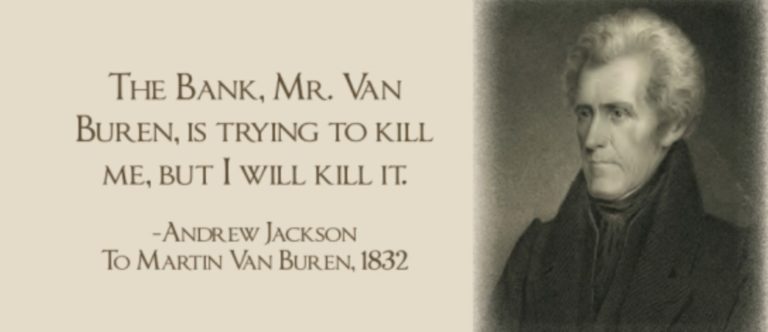 The Bank War
1832—Bank War
Daniel Webster, Henry Clay propose to renew the bank’s charter
Bank not set to expire for four more years
Election year issue

If Jackson signs it—he betrays the common man
If Jackson vetoes it, he loses support from the wealthy in the east

Jackson vetoes the bill anyway—it’s “unconstitutional”
McCulloch v. Maryland declares the bank constitutional PRIOR to this issue 
Jackson doesn’t care about SCOTUS ruling

Bank is squashed – and the executive power is asserted
Vetoes previously made on legal grounds; this one on personal grounds.
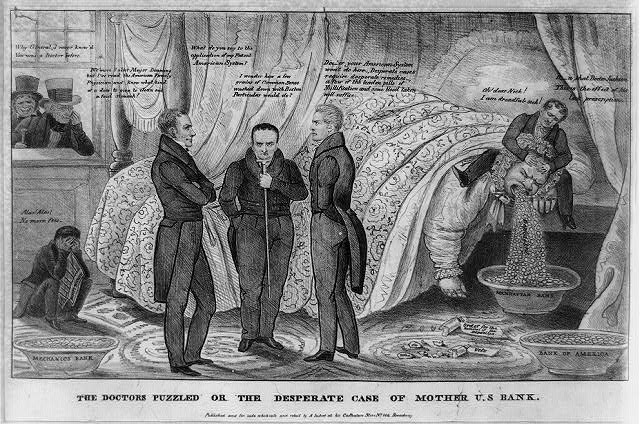 Repeating Theme in History!
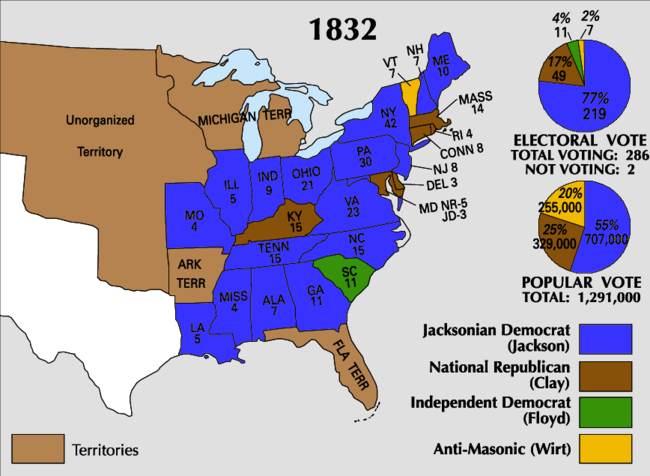 Election of 1832
Andrew Jackson and Henry Clay—main players in the election
Jackson previously favored one-term

First time a third-party played a role
Anti-Masonic Party
Third party importance  TR
Jackson was a Mason

First time you had a national nominating convention

Jackson too popular to be defeated by Clay’s money advantage
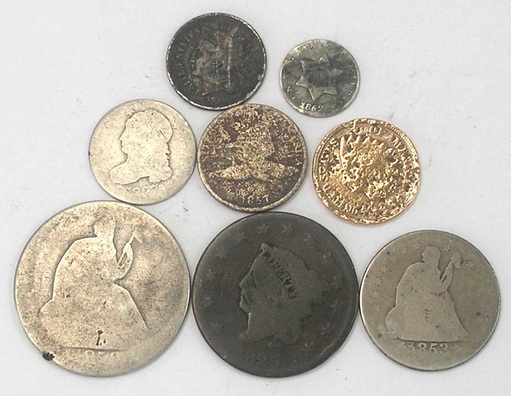 Bank War. Again.
Jackson doesn’t trust the bank to not revive itself, despite the veto
Removes federal deposits from the bank
No more depositing money into the bank
Use existing funds in the vaults to pay day-to-day expenses of the government

Constitutional?
Depends on how you read the document—loosely or strictly!
Jackson’s advisors were against his actions
Jackson shuffles cabinet members around—yes men

Biddle responds by calling in the bank’s loans to save it

Jackson’s actions leads to a series of booms and busts
Federal funds placed in “pet banks”
	Pro-Jackson

Many banks exist with nothing more than a suitcase full of money
	Unreliable

Jackson authorizes the issue of the SPECIE CIRCULAR—lands had to be bought with “hard” money

Financial Crisis to come—Jackson is out of office by then
A New Party Emerges
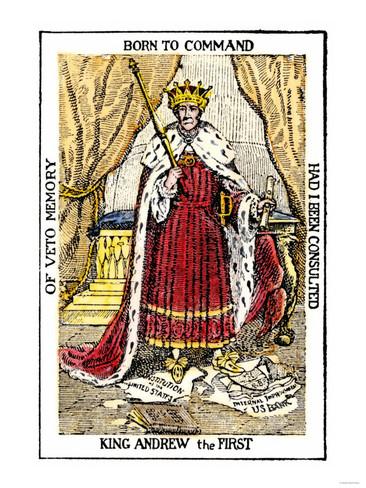 By 1828—new parties emerging

Anti-Jackson refer to him as “King Andrew”

Democrat-Republicans become the “Democrats”
Donkey mascot—Andrew Jackson!

A new party emerges—the Whigs
Revolutionary time; anti-monarchy
Anti-Jackson—censure him
Gain a following
Supporters of the American System, Southerners, Industrialists and merchants, evangelicals, Anti-Masons
Fairly progressive (considered themselves conservative)
Improve within—roads, canals, prisons, schools, etc.
A new party of the people
Election of 1836
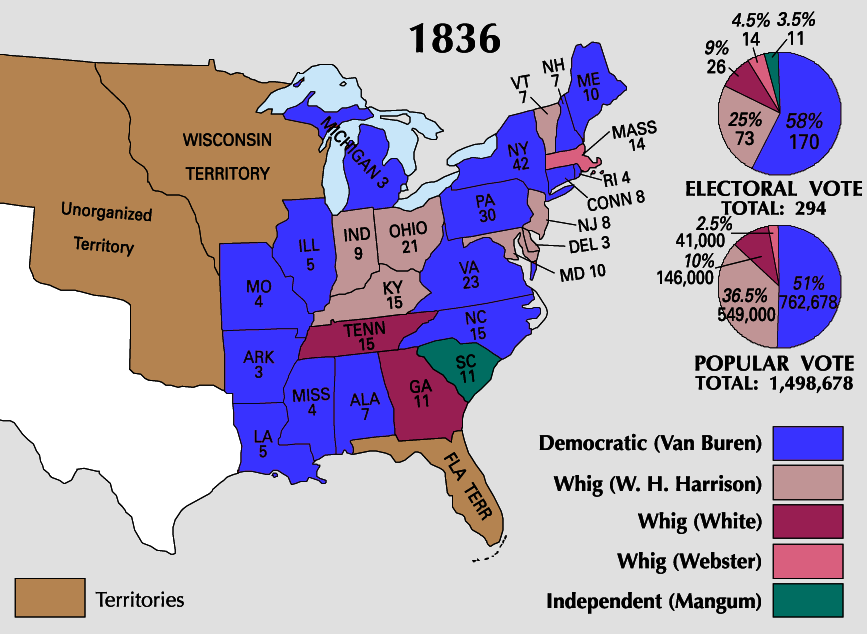 Jackson pins his “yes man” VEEP for President
Martin Van Buren




Whigs still too unorganized to win
Their strategy—run as many people as possible
Prevent any one candidate from getting a majority of electoral votes
Why?  Twelfth Amendment
_____________________ decides; ___________ have a better chance of winning!

Whigs run three candidates.
Most favored was William Henry Harrison
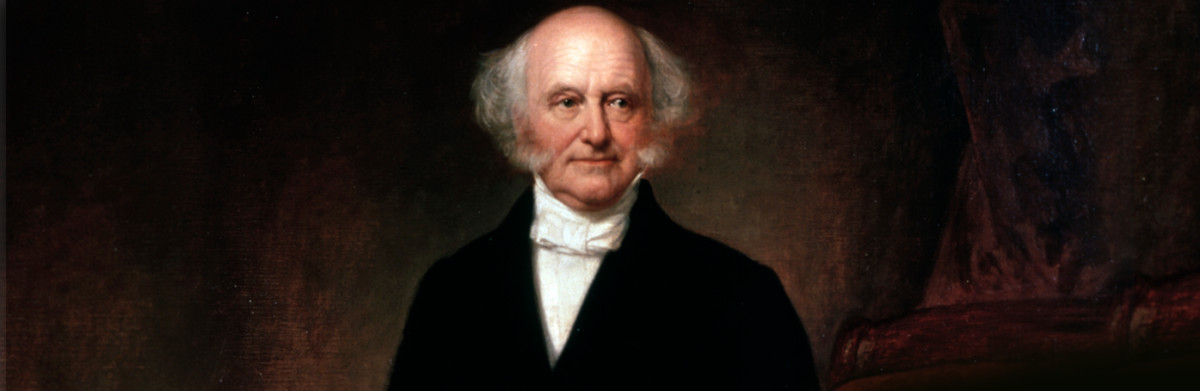 Van Buren as President
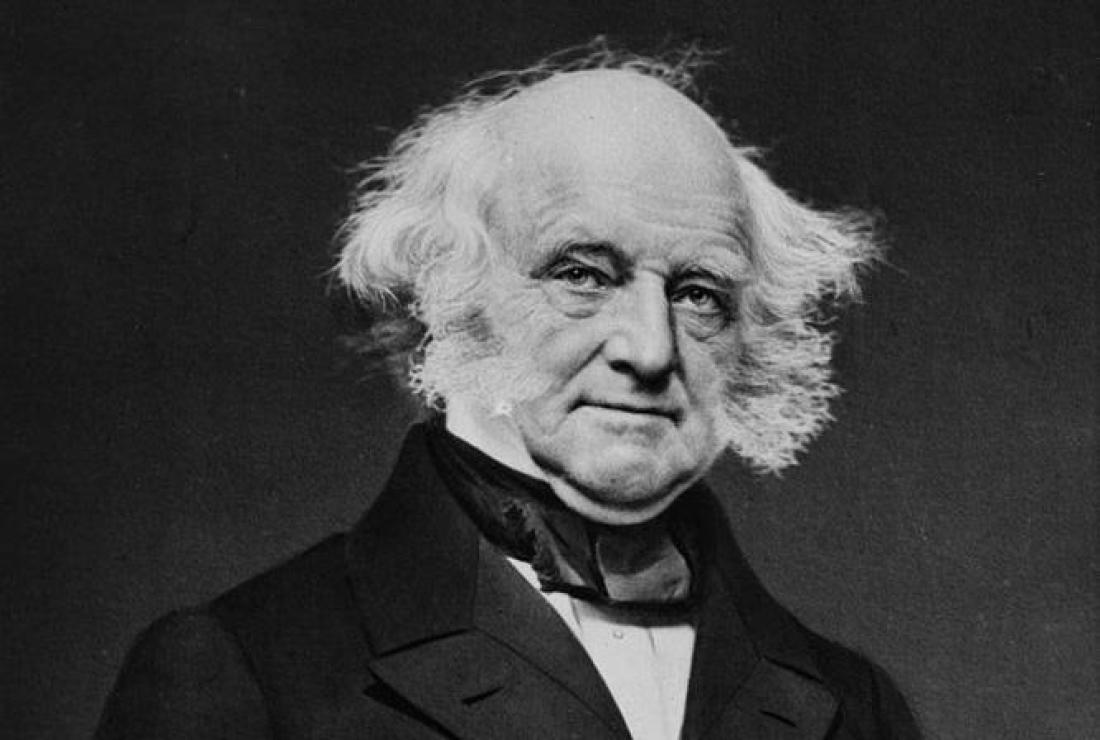 Beneficiary of the spoils system 
First-class, second-rate man

Brilliant statesman, yet mediocre president
Victim of circumstances beyond his control
“Bastard politician” –machines put him in place
Jackson was eccentric; Van Buren, “meh”
Inherits Jackson’s enemies

Skirmishes with Canada at northern border
Northerners against him because he’s eyeing Texas—more power to the southern slaveholders 

Bigger Problem for Van Buren—the economy
The Panic of  1837
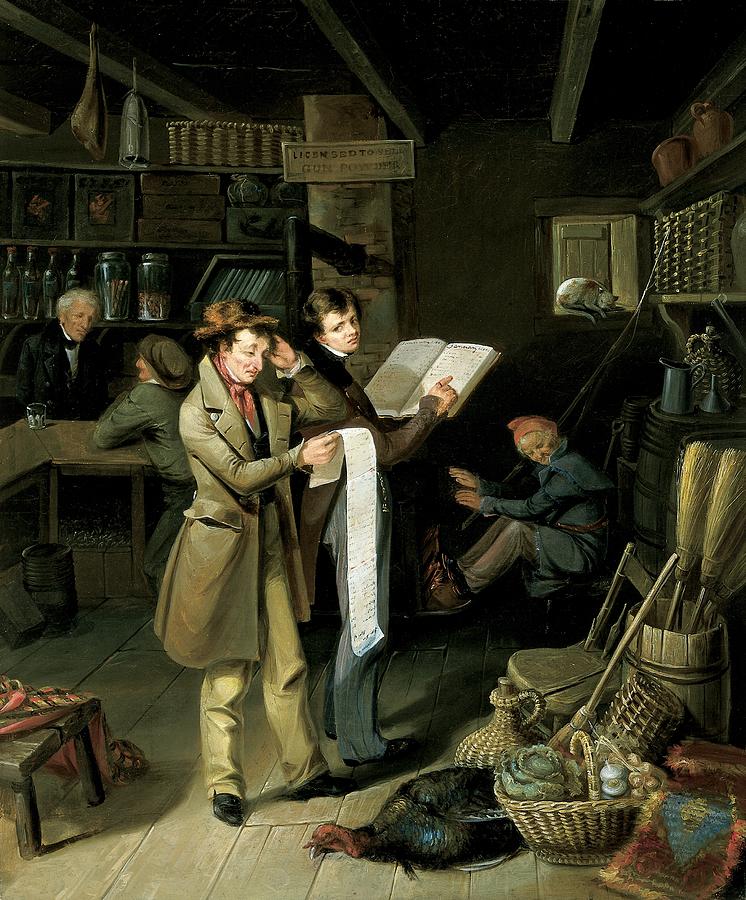 The Long Bill
Cause—speculation; get rich quick scheme
Wildcat (suitcase) banks land, roads, canals, etc.
EVERYWHERE!

Bank War by Jackson

Specie Circular

Wheat production shrinks—no grain

Economic problems around the world, too
Banks and business fail
Prices drop

Whigs propose ways to “heal” through tariffs, banks, etc.
Van Buren does nothing
Secures federal deposits in independent banks—leave others high and dry—repealed by Whigs
“Divorce Bill” 
Divorce the government from the bank
Van Buren seen as aloof.

Whigs upset—want to revive Bank
G.T.T.
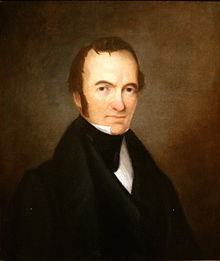 Stephen Austin, jailed in 1833 by Santa Anna. Mexico starts to crack down on Texas
Americans still want to push west into Texas
Ceded to Spanish when it acquired FL

Mexico gained independence from Spain—populates Texas
Mexico grants land to Stephen Austin 1823
Austin to bring 300 American families; assimilate them into American culture
30,000 by 1835
Austin IGNORES the requests

Those in Texas still consider themselves Americans
Don’t like the presence of Mexican soldiers in “their” territory

Davey Crockett, Jim Bowie, Sam Houston

Issues come up, namely slavery
Mexico emancipates its slaves in 1830; outlawed slavery in Texas
IGNORED
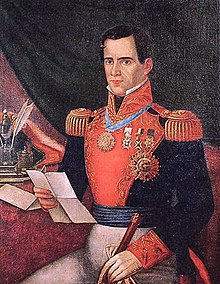 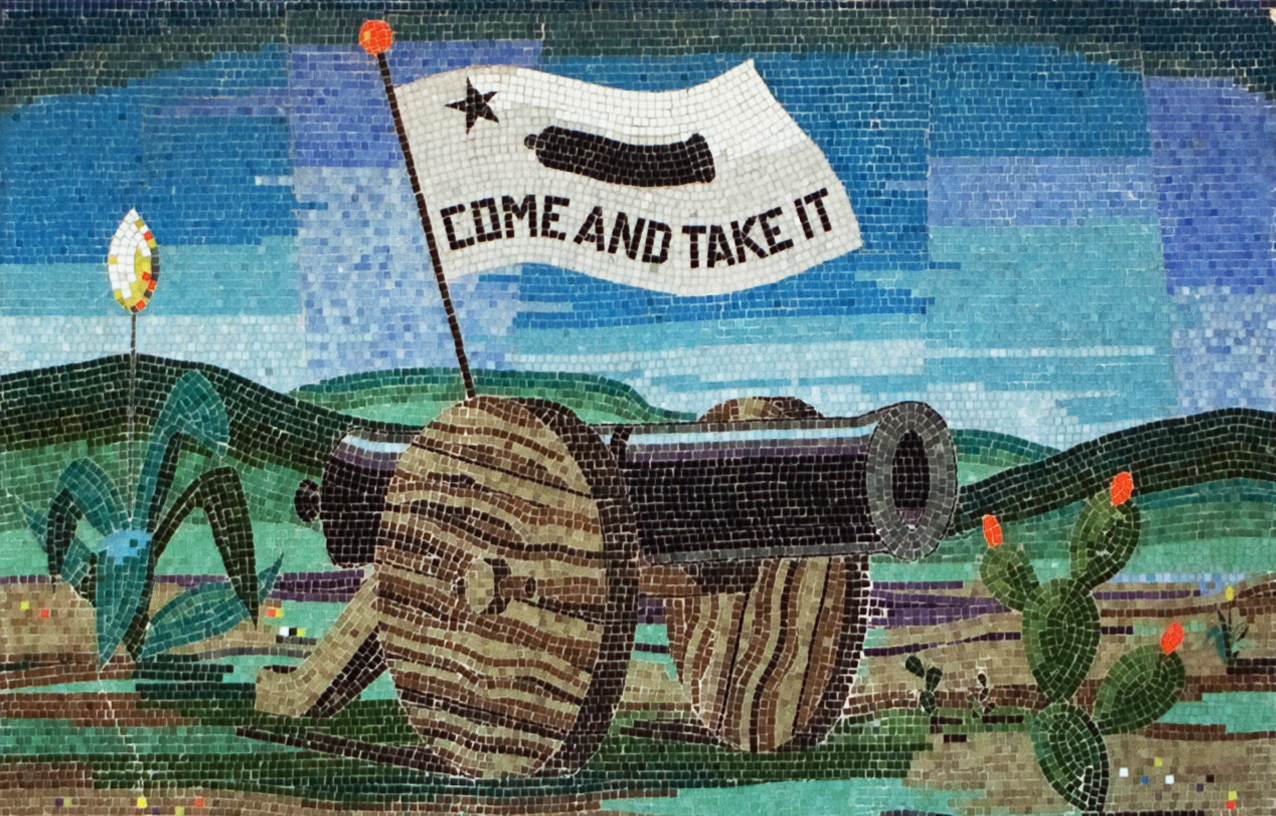 Revolution, Texas style
Texas Rebels
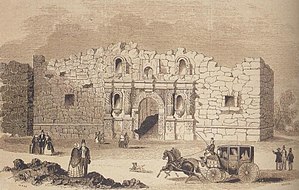 Texans declare independence in 1836 (March 2—happy birthday, Texas!)
Led by Sam Houston

Famous battles
Alamo (William Travis— ‘victory or death’)
Goliad
San Jacinto (Emily West, Yellow Rose of Texas) 
Mexico’s defeat

Santa Anna agrees to two treaties
Withdraw Mexican troops; acknowledge Rio Grande as border of Texas
Takes back agreement due to “duress”
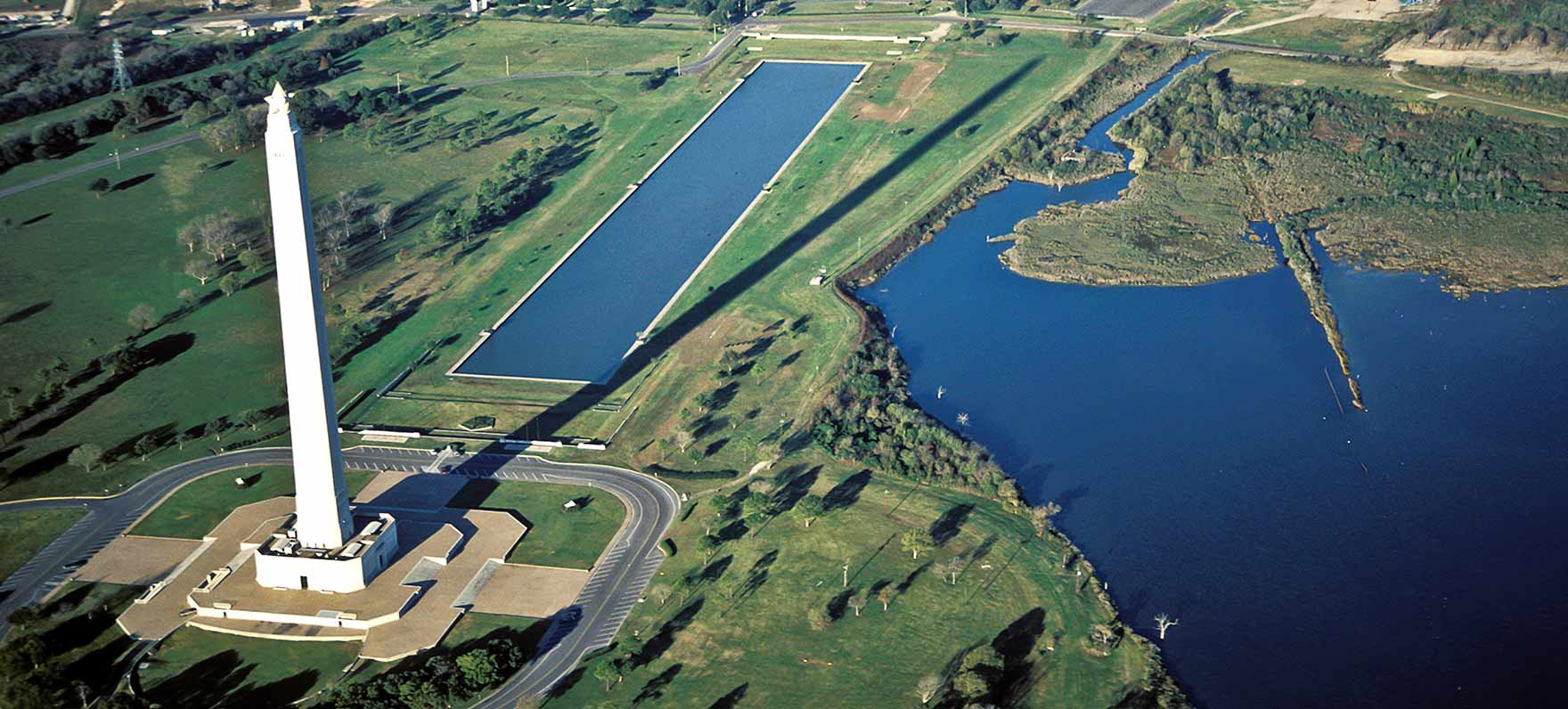 Mexican Victories
Mexico’s Yorktown
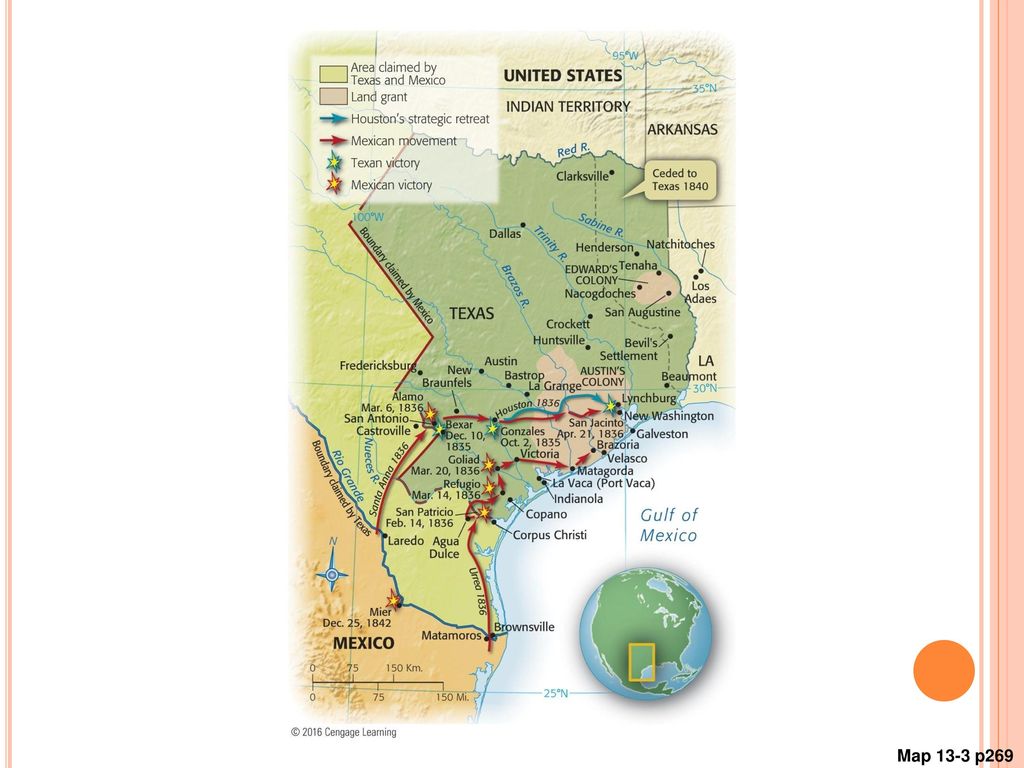 Election of 1840
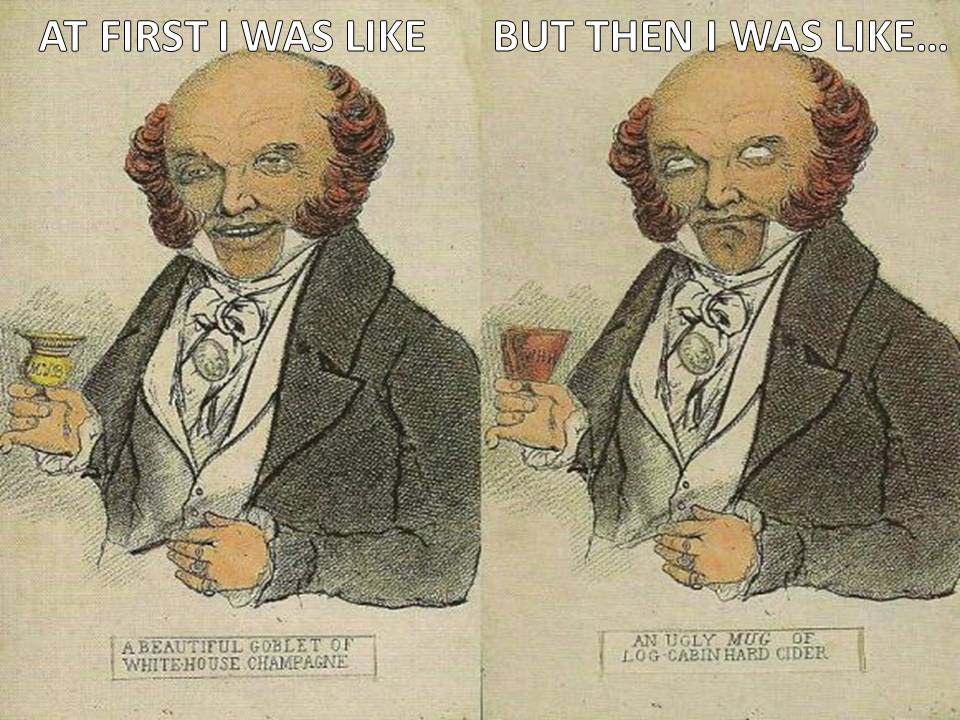 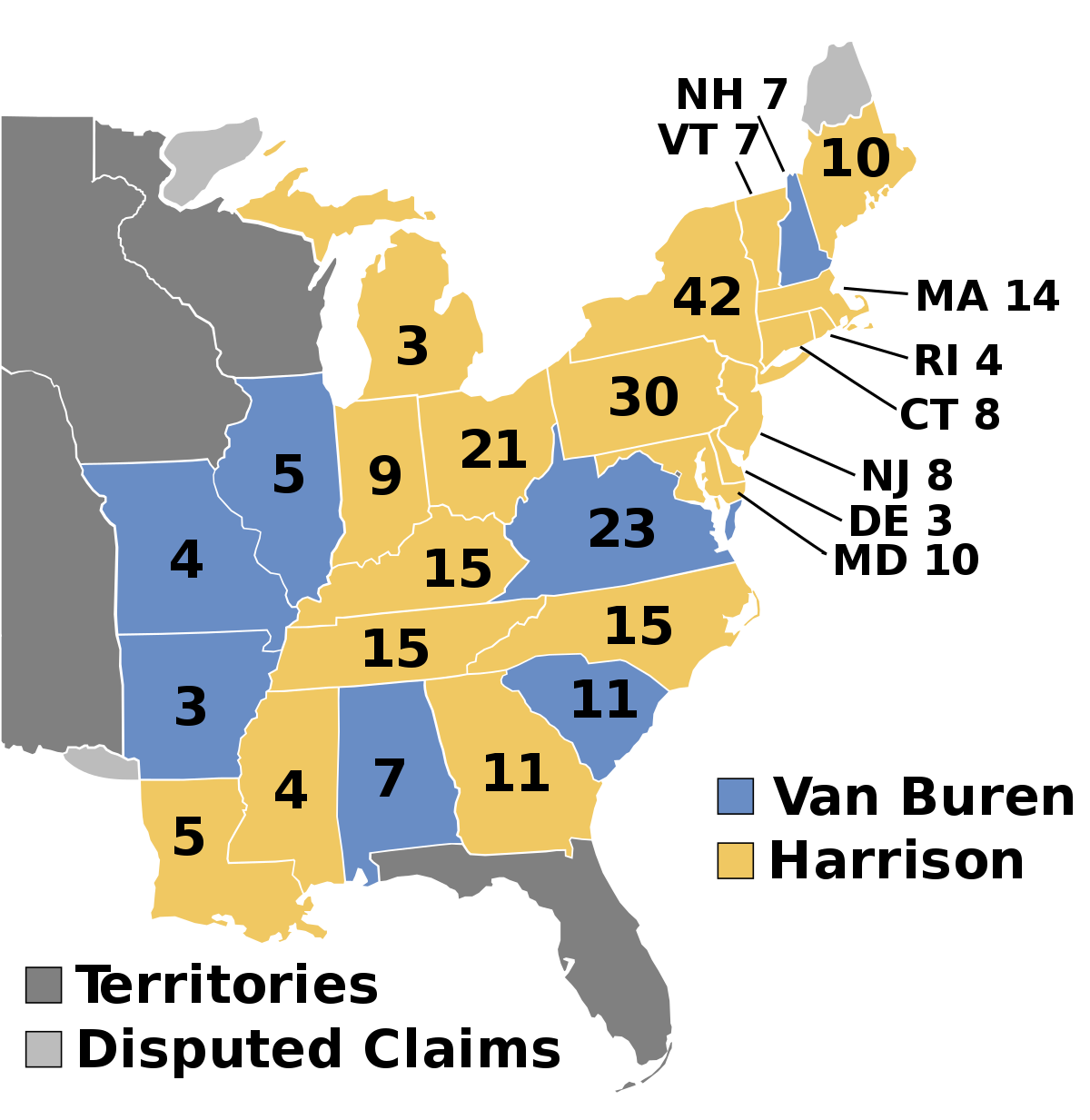 Van Buren re-nominated by Democrats

Whigs learn from past mistakes—run one candidate
William Henry Harrison
Issue-less, enemy-less
“Tippecanoe and Tyler, too”

Harrison mocked as old, poor, and content with a log cabin and cider
Spoke to the people!

Harrison wins in a landslide (electoral vote)
Popular vote split by <150,000 votes

Issues not really brought up in campaign, but they exist
Economic policy: Whigs want to simulate the economy; Democrats want to end the National Bank policy
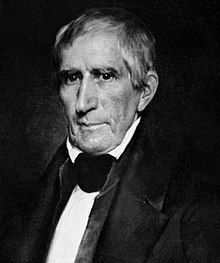 Politicking and the Two-Party System
Election of 1840 matters
Politicians answer to the masses, not just the elite
Establishes the two-party system we see today
Before ‘big’ parties absorbed smaller ones
Political parties viewed as dangerous to country
Ideas too different, now

Both parties (W) and (D)
Claim to represent democratic and republican ideals
(D) liberty and individual rights
(W) harmony and community, more federal control
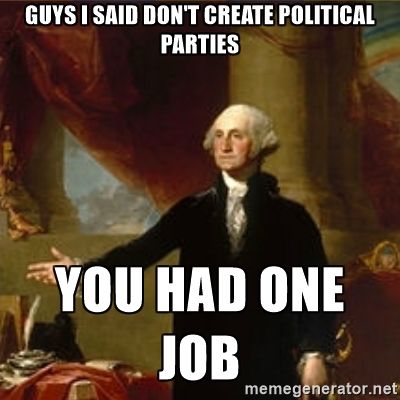